لغتي
الصف السادس الابتدائي
حل تدريبات درس "أبو بكر الصديق رضي الله عنه "
شاهد طريقة الحل أولا ثم طبق     اضغط هنا
1
إعداد / الاستاذ فتح الله جمعة
الأحد، 21 صفر، 1446
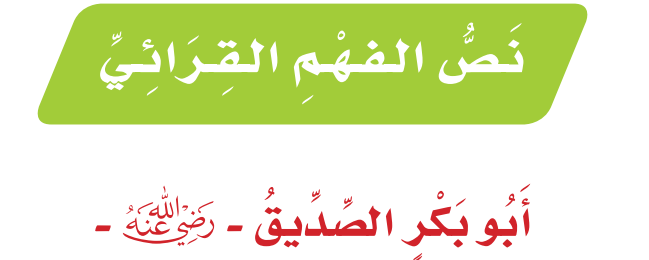 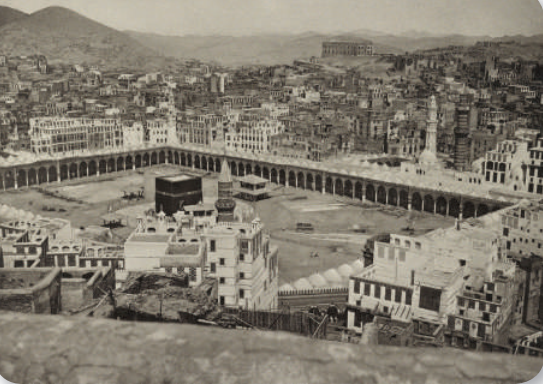 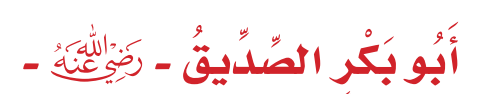 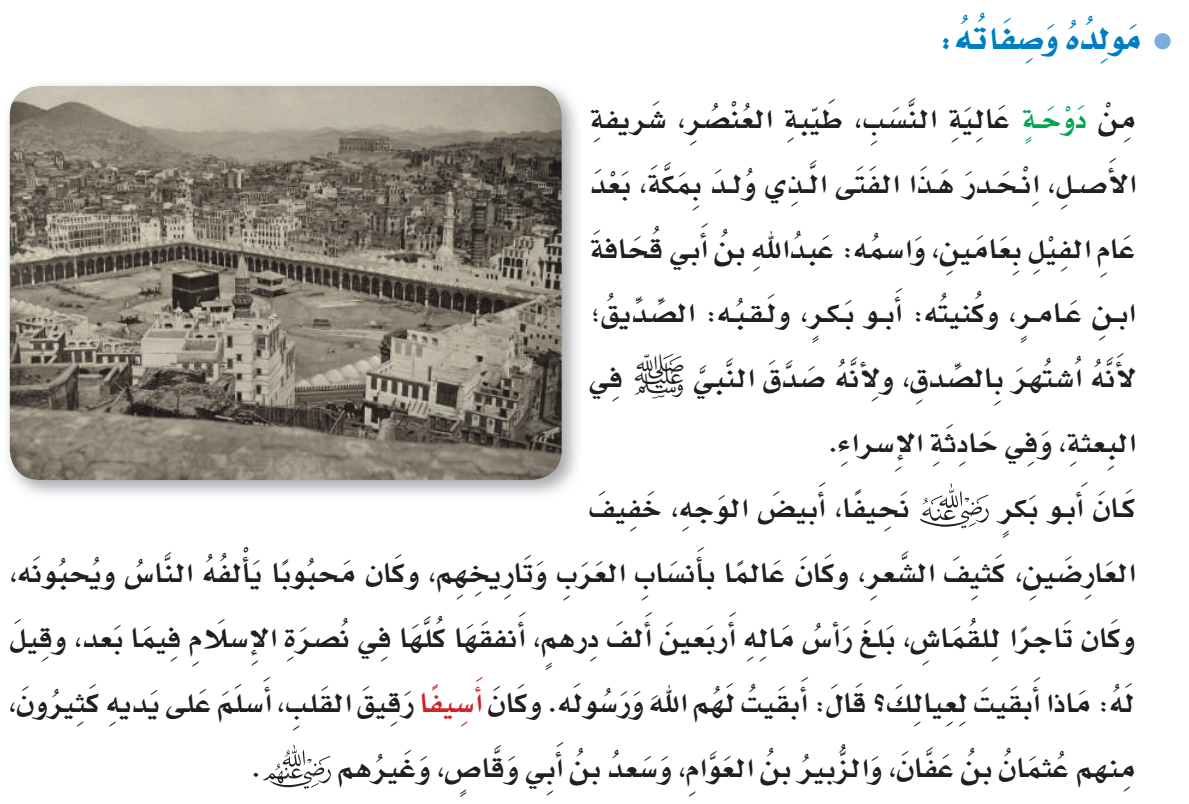 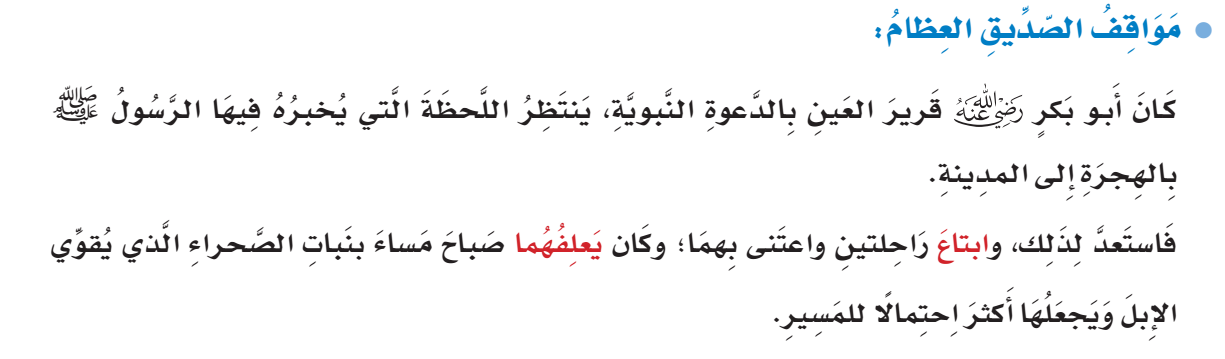 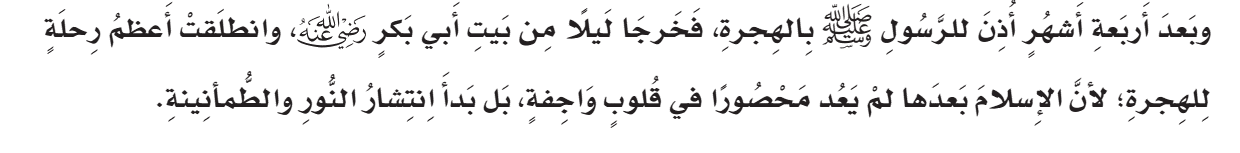 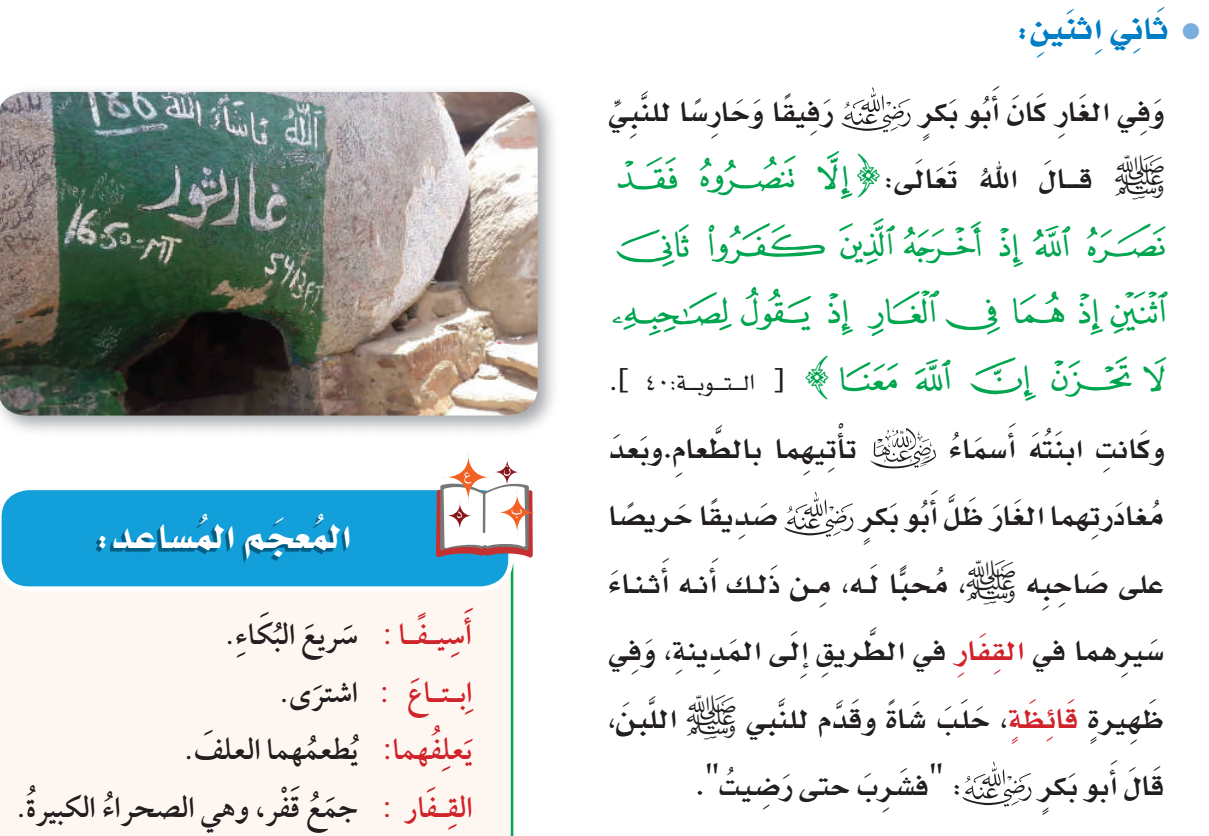 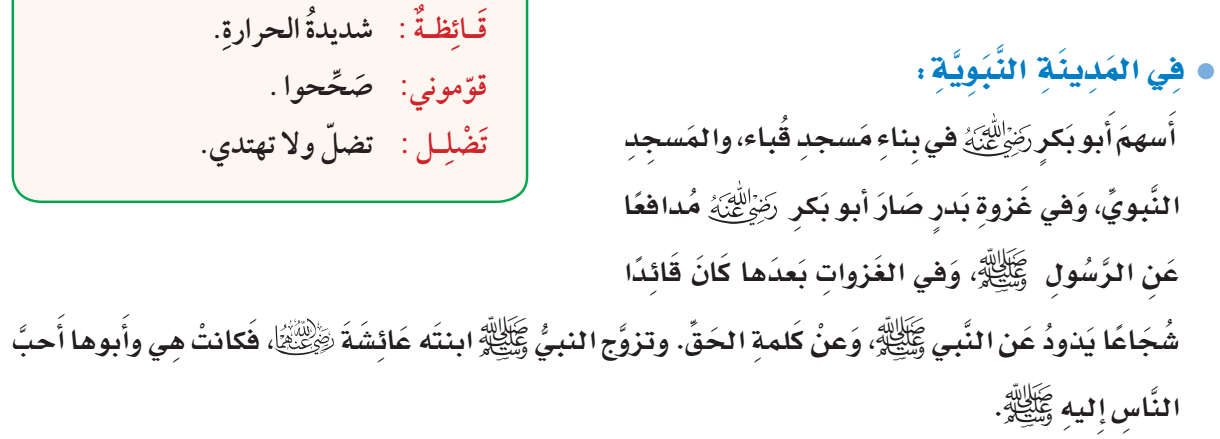 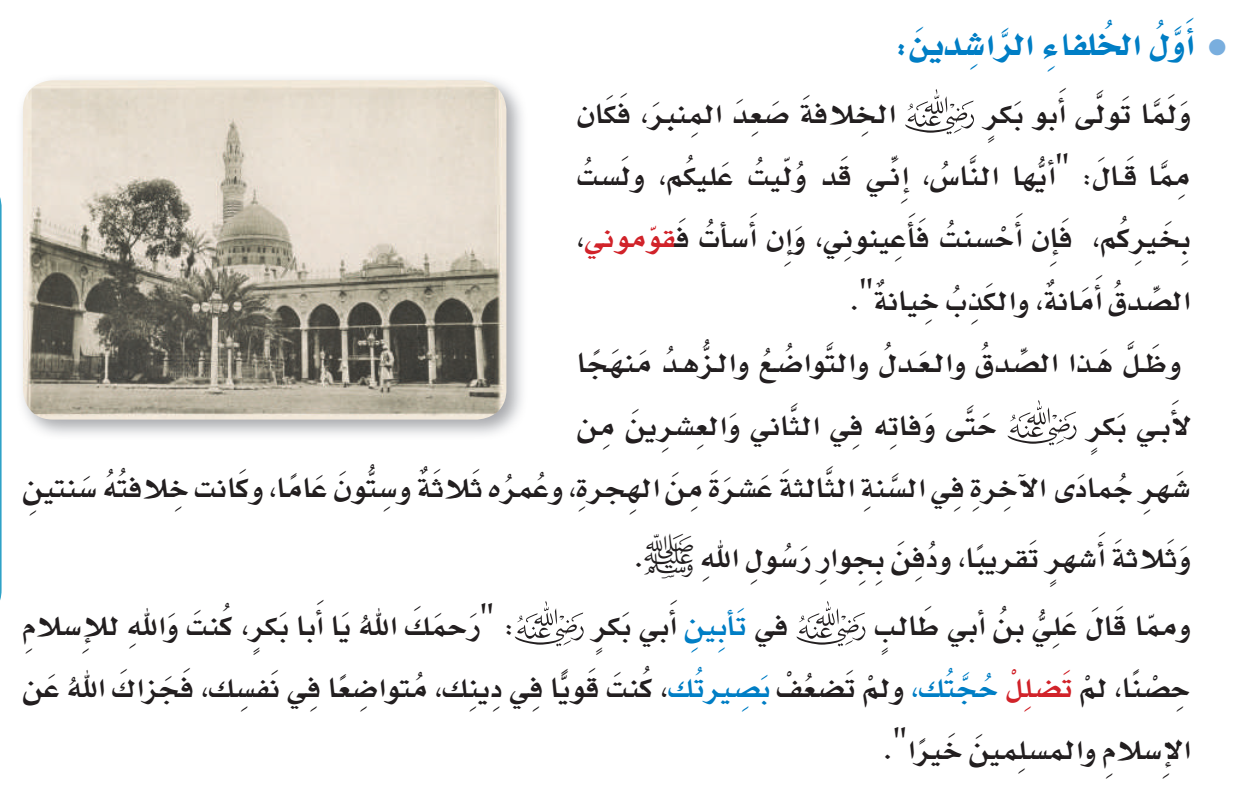 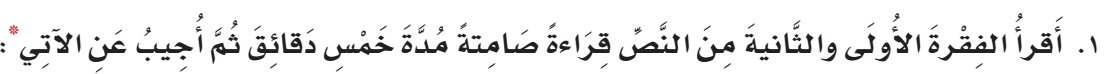 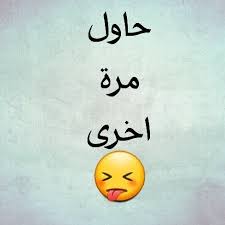 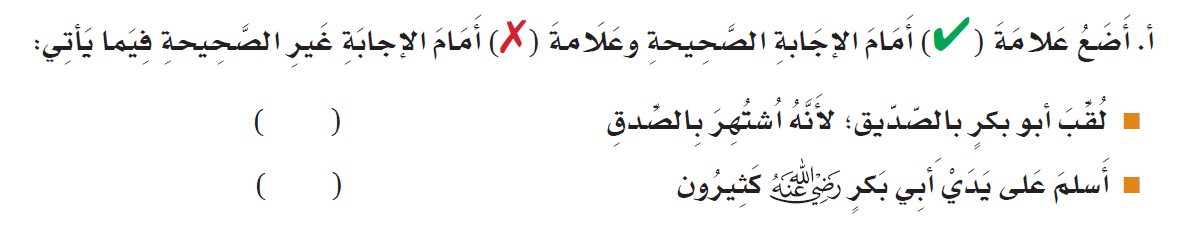 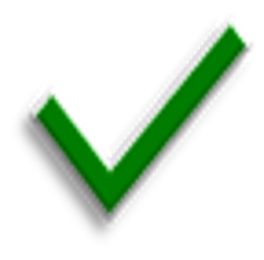 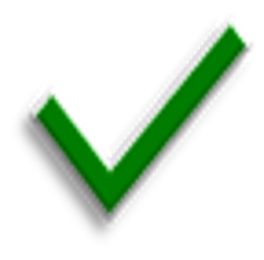 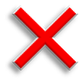 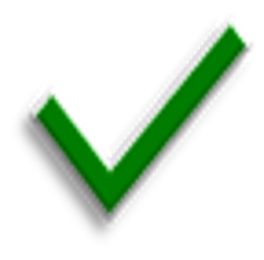 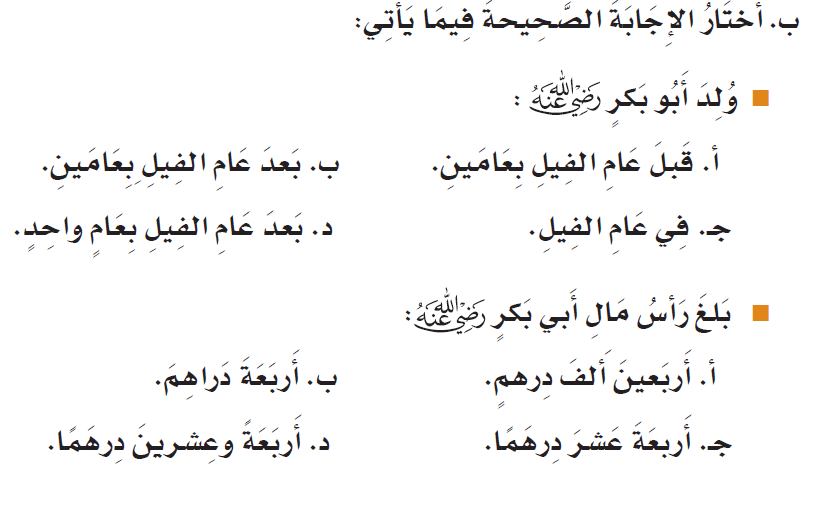 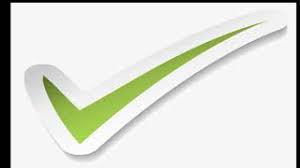 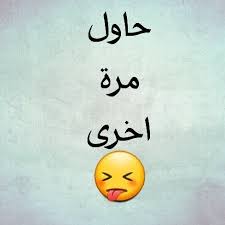 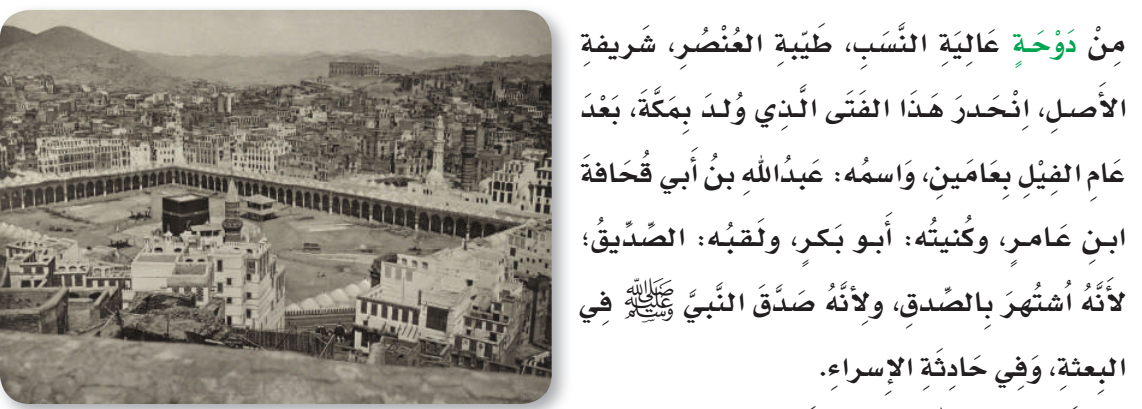 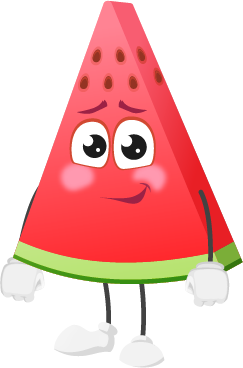 صحيح
صحيح
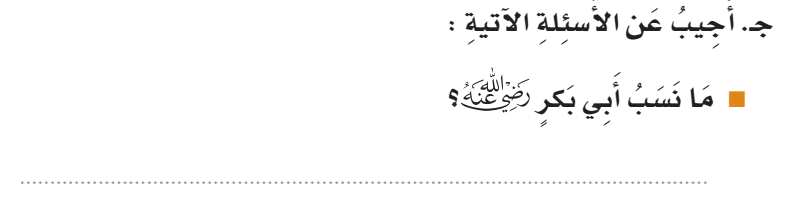 عبد الله بن أبي قحافة بن عامر
محمد الأنسي
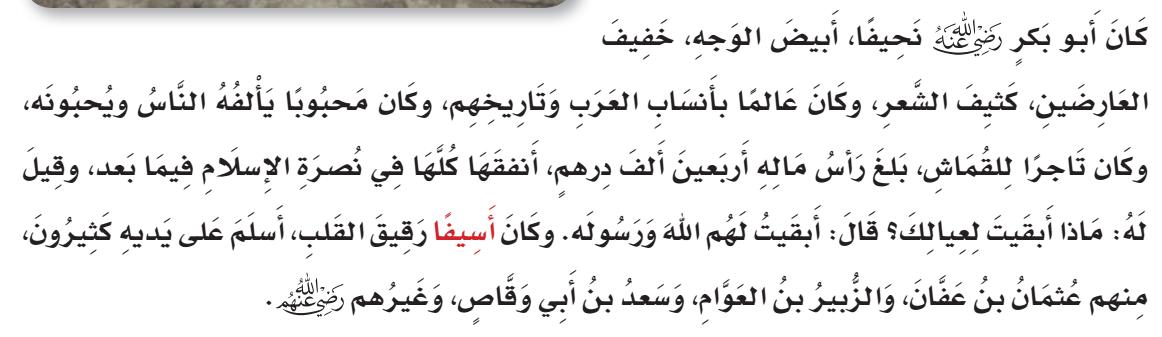 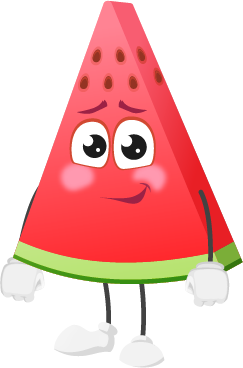 صحيح
صحيح
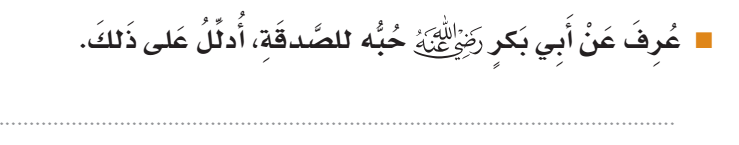 بلغ رأس ماله أربعين ألف درهم أنفقها كلها في نصر الإسلام
محمد الأنسي
عفوا .... خطأ
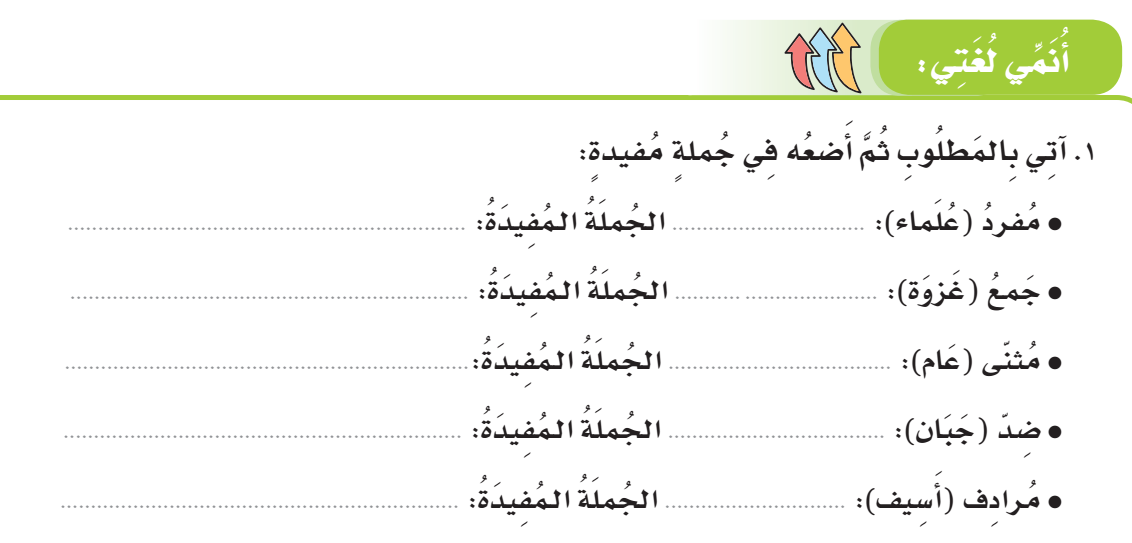 التالي
هذا عالم فاضل.
عالم
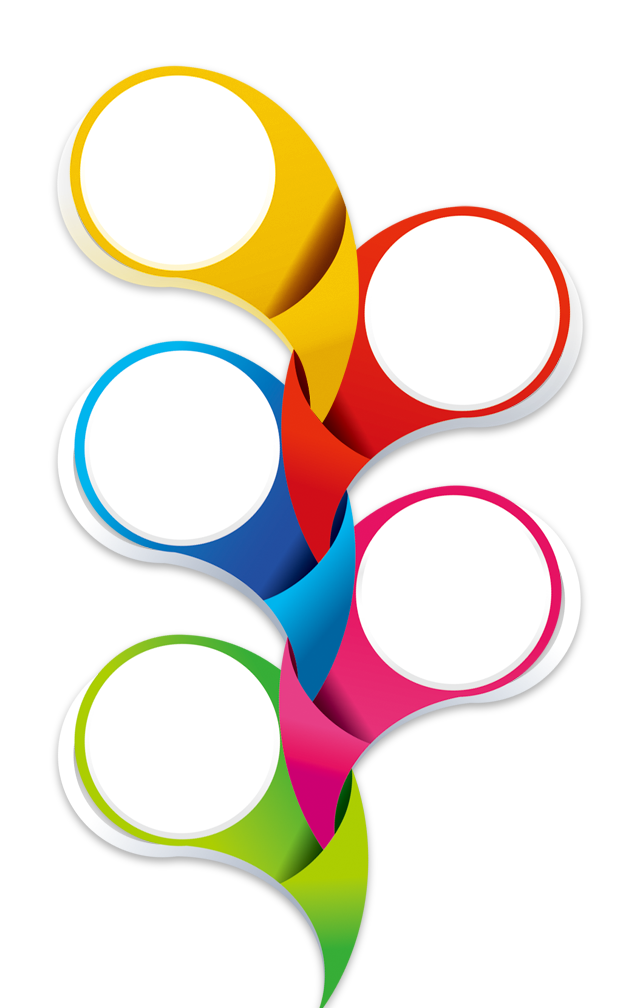 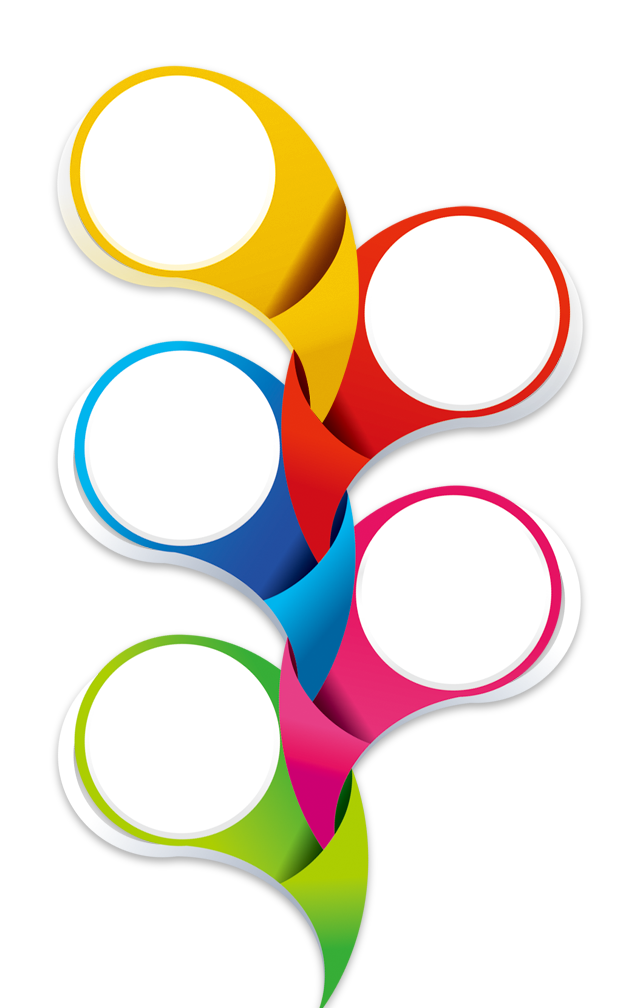 غزوة أحد من غزوات الرسول.
غزوات
قضى التلميذ في المدرسة عامين
عامان
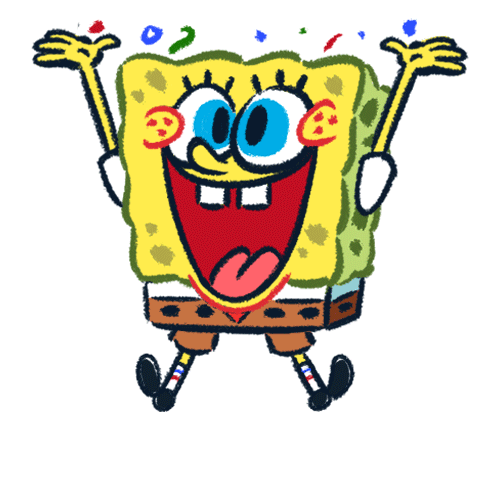 هذا جندي شجاع.
شجاع
حزين
الوالد حزين على فراق ابنه
غزوات
شجاع
غصن
عامان
عظم في الفك
رأس القلم
حزين
أسبوع
عالم
التالي
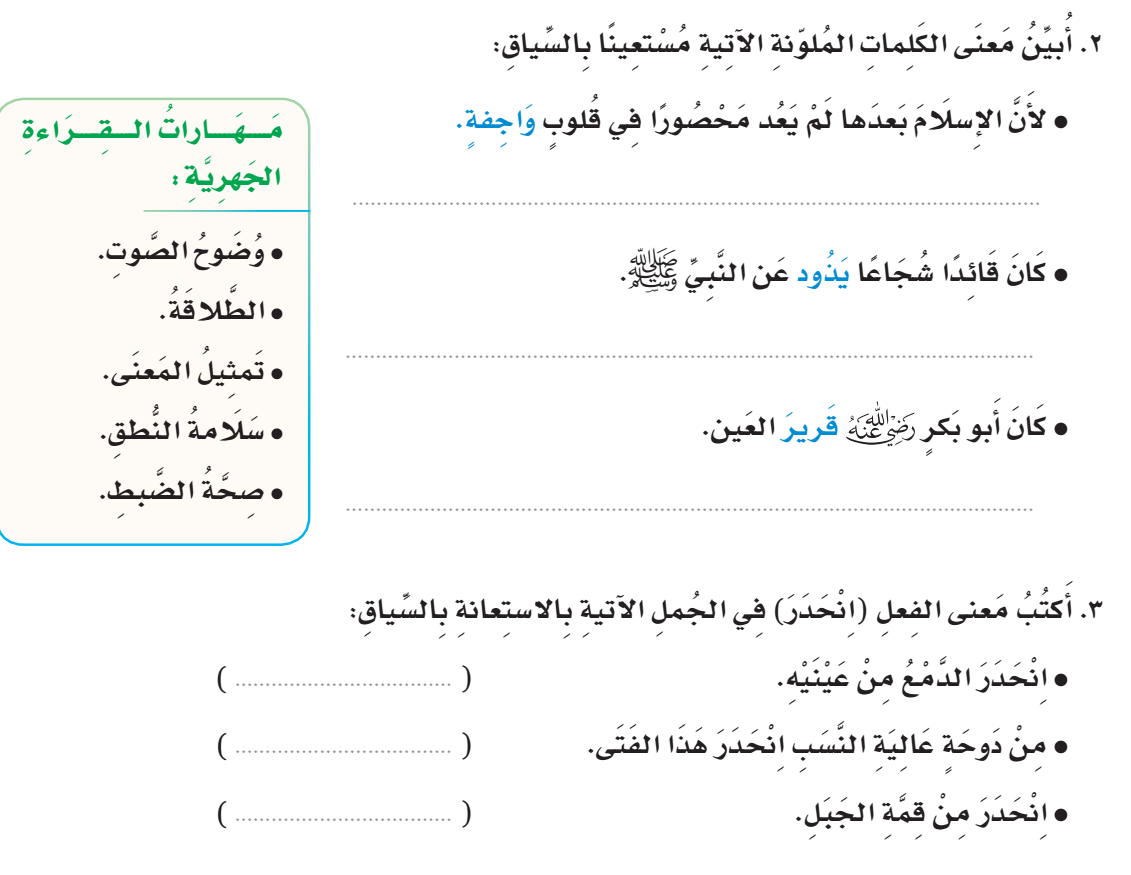 عفوا .... خطأ
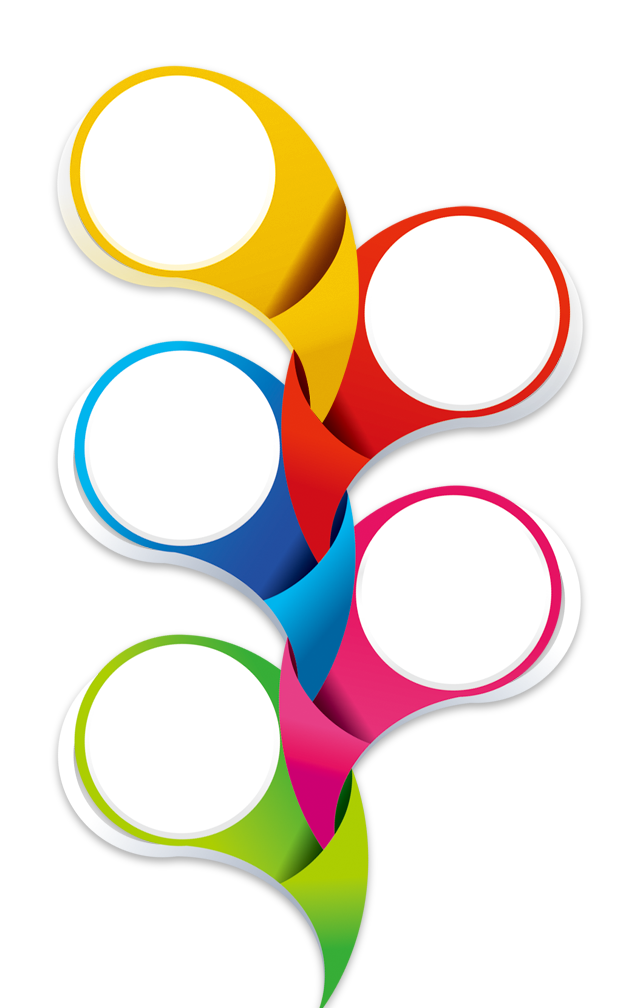 سقط
خائفة
يدافع
, يدافع ويحمي
مرتاح البال مسرور
البادية
انتسب
مرتاح البال مسرور
خائفة
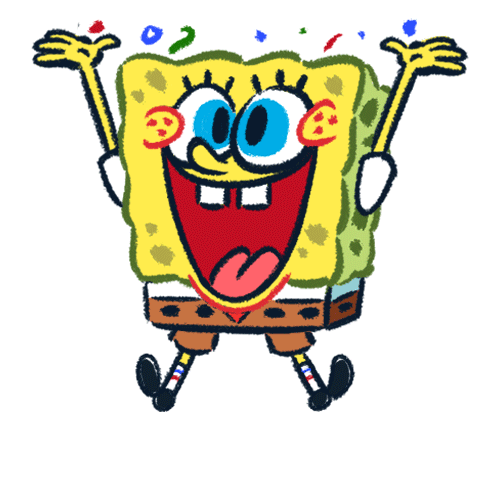 نزل
نزل
انتسب
سقط
التالي
عطاء
مشتعلة
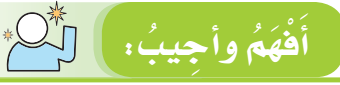 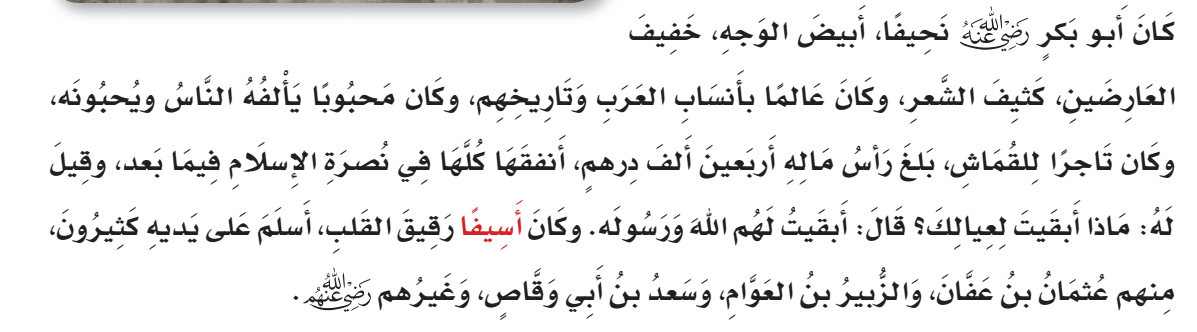 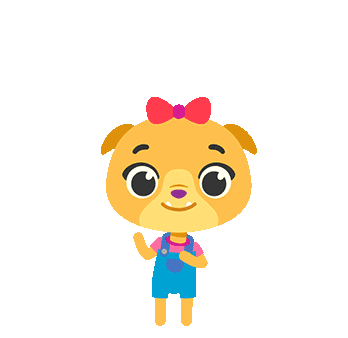 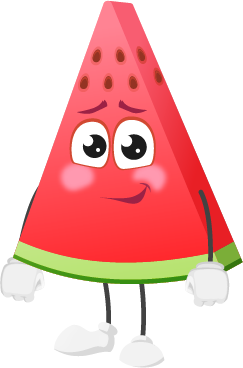 صحيح
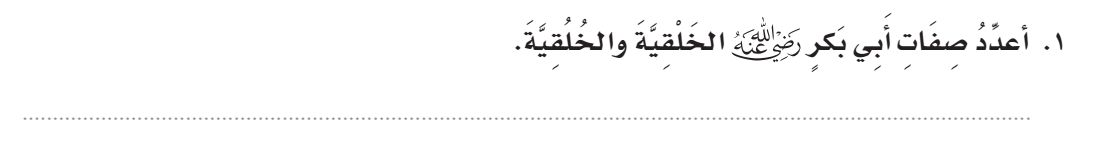 نحيف ,أبيض الوجه خفيف العارضين , كثيف الشعر
محبوب يحبه الناس ويألفونه أسيف رقيق القلب
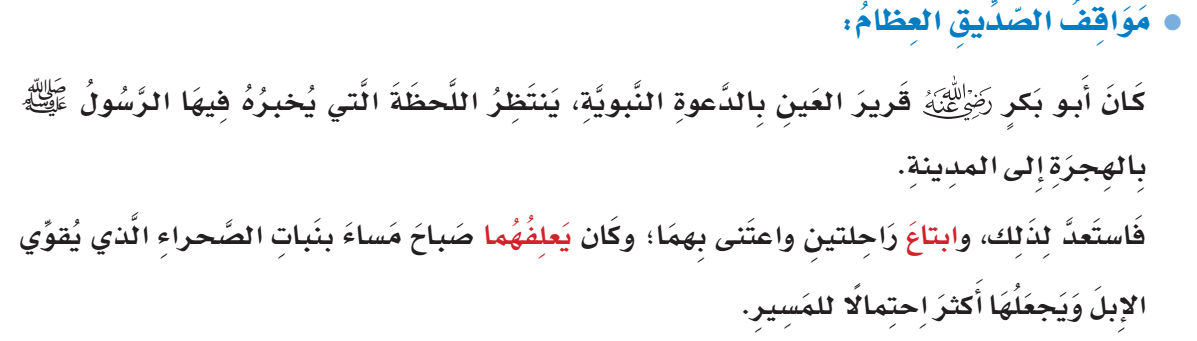 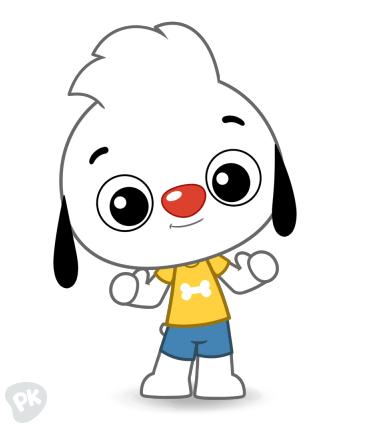 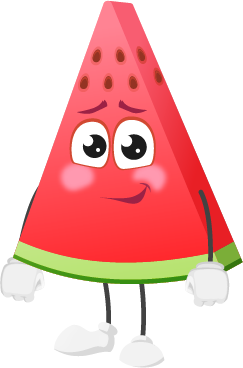 صحيح
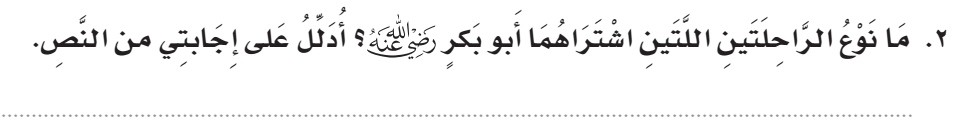 الابل,  فابتاع راحلتين واعتني بهما وكان يعلفهما صباح مساء بنبات الصحراء
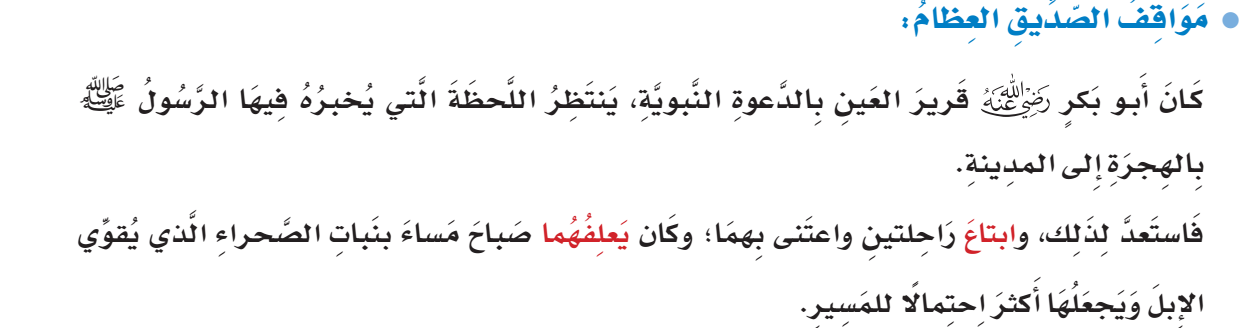 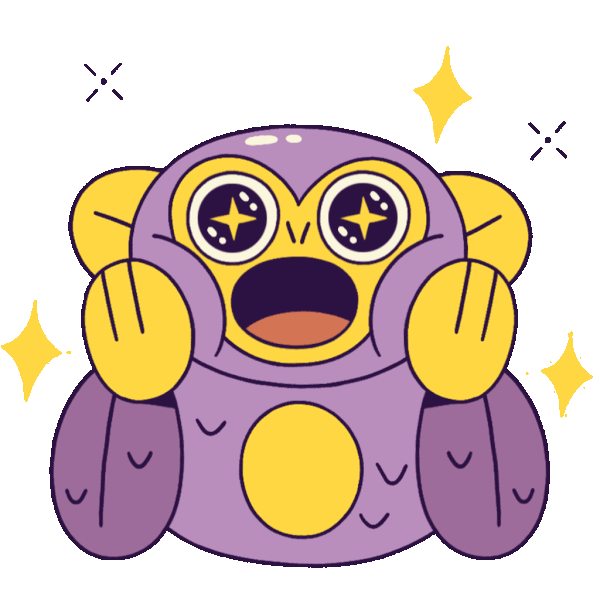 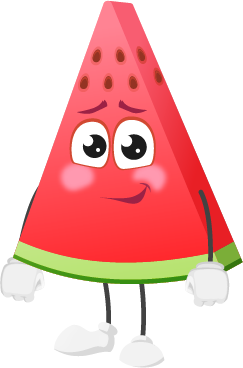 صحيح
صحيح
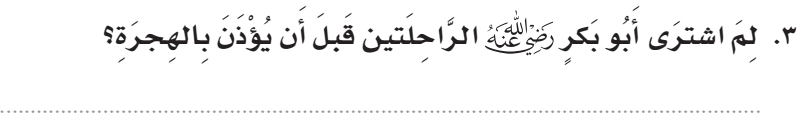 حتي يقوي الابل ويجعلها اكثر احتمالا للمسير.
سمع عن ضابط فرنسي ابتكر طريقة لكتابة خاصة بينه وبين جنده يستعمل فيها نقط وعلامات بدل الحروف
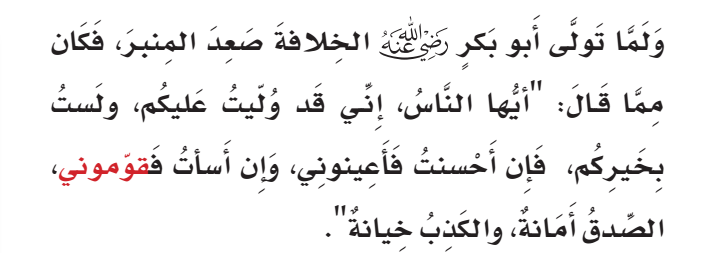 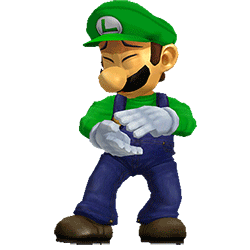 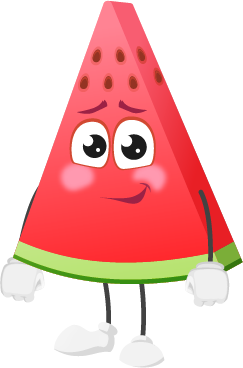 صحيح
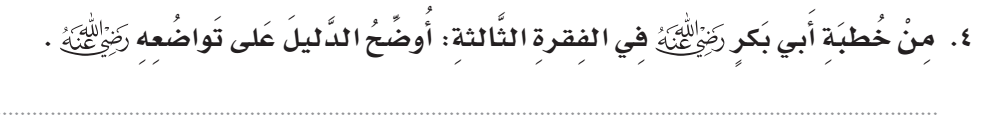 أيها الناس , إني وليت عليكم ولست بخيركم فإن أحسنت فأعينوني وإن أسأت فقوموني
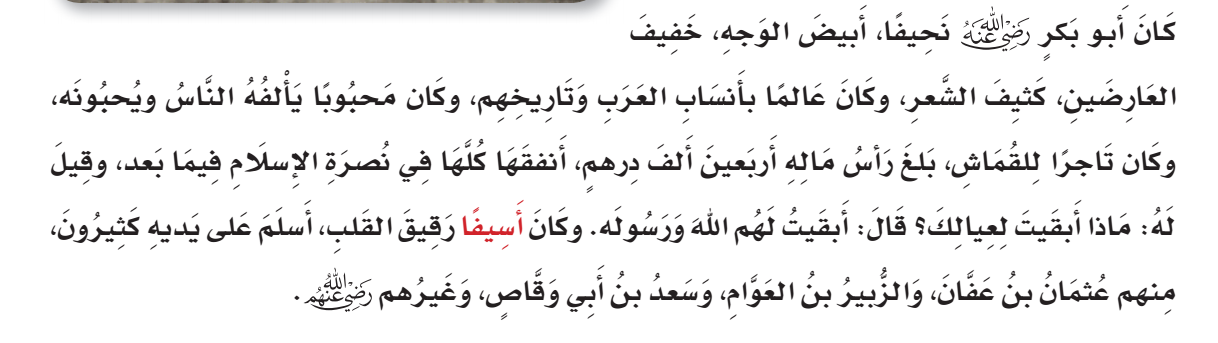 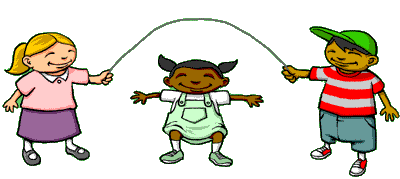 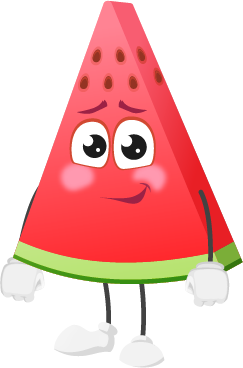 صحيح
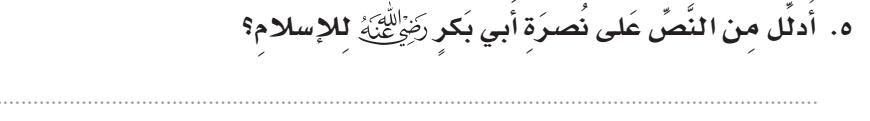 بلغ رأس ماله أربعين ألف درهم , أنفقها كلها في نصرة الإسلام فيما بعد .
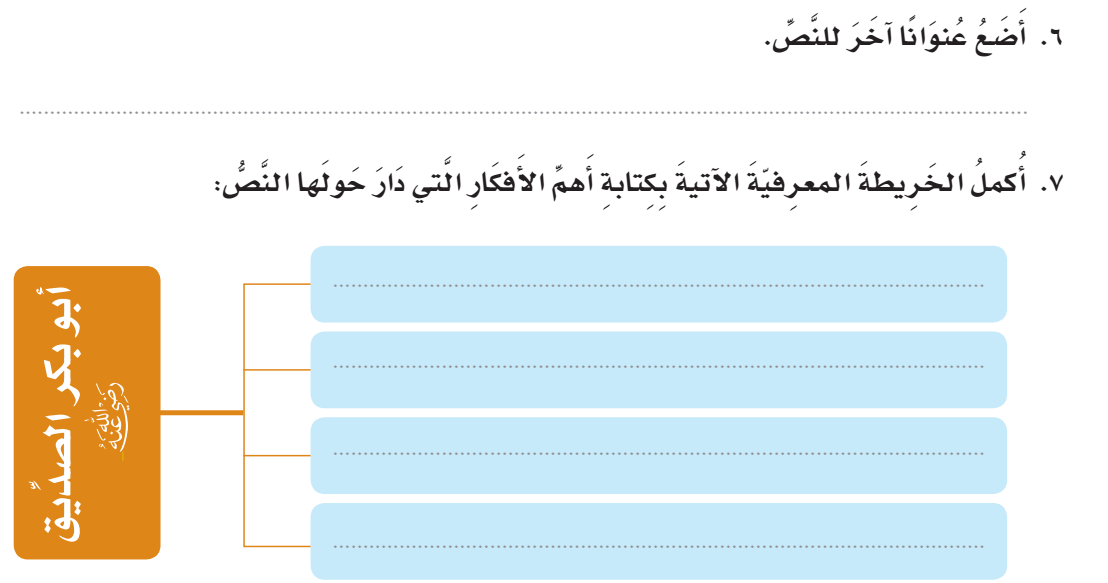 صاحب الغار وخليفة المسلمين
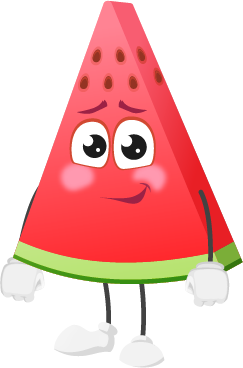 الاسم : عبد الله بن أبي قحافة لقبه  الصديق
صحب النبي في الهجرة إلى المدينة
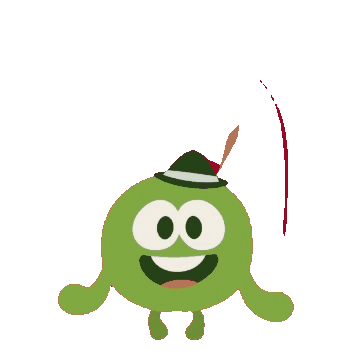 دور أبي بكر في المدينة وبناء المسجد
تولى الخلافة بعد النبي وتثبيت دعائم الإسلام بعد وفاة النبي
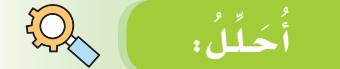 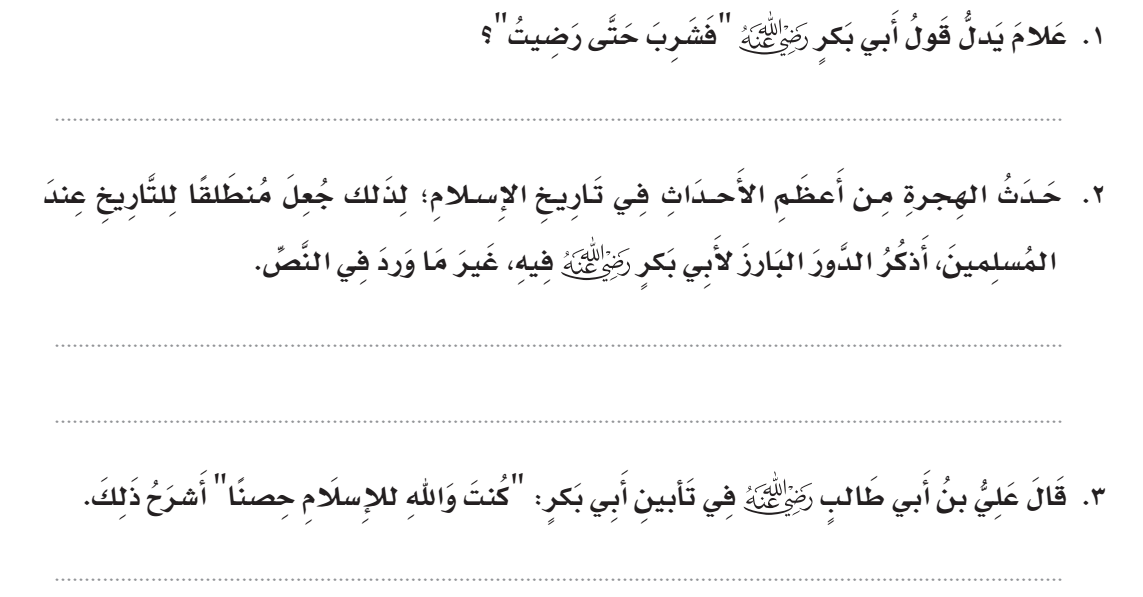 شرب حتى علمت أنه شرب حاجته وكفايته
جعل أبو بكر ابنه عبد الله يأتيهما بالأخبار وهما في الغار وكان عامر بن أبي فهيرة يأتي بالأغنام ليمحو آثار الأقدام ,
حمى الإسلام بعد وفاة النبي صلى الله عليه وسلم فحارب المرتدين ومانعي الزكاة وأرهب أعداء الله
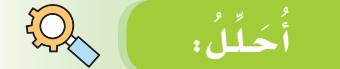 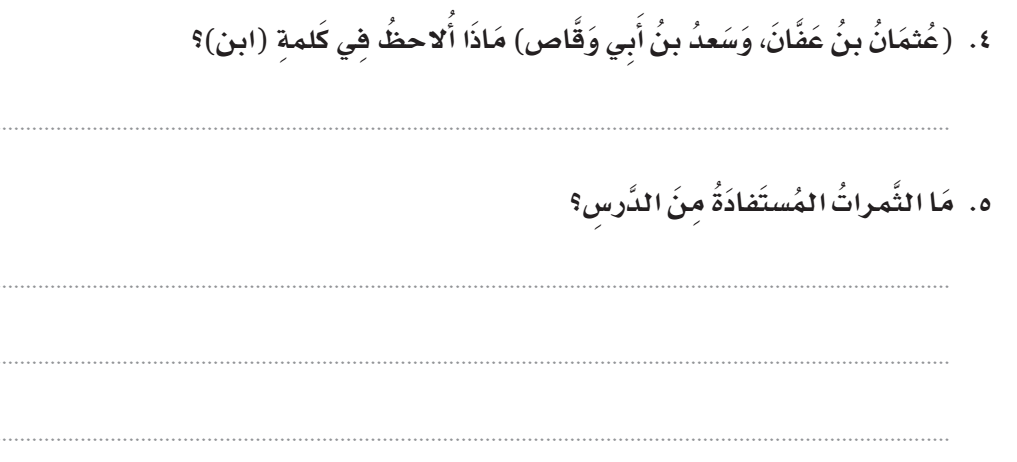 حذف الألف من كلمة ابن
الحرص على الصحبة الصالحة .
الإنفاق في سبيل الله ونصر الإسلام.
التحلي بالأخلاق الطيبة كالصدق والتواضع .
نشكرك لكم ثقتكم
ندعوكم للاشتراك بالقناة دعما لنا وتحميل المزيد من الملفات
اضغط هنا رابط القناة
خروج
خاص بقناة : التعلم التفاعلي على اليوتيوب